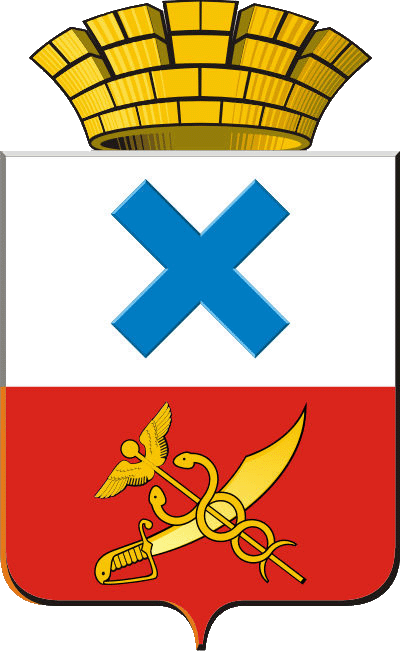 Отчет об исполнении бюджета Муниципального образования город Ирбит за 2024 год  в доступной для граждан форме
1
Используемые понятия и термины
Бюджет – план расходов и доходов на определенный период.
Доходы бюджета – безвозмездные и безвозвратные поступления денежных средств в бюджет.
Расходы бюджета – выплачиваемые из бюджета денежные средства.
Дефицит бюджета – превышение расходов бюджета над его доходами.
Профицит бюджета – превышение доходов бюджета над его расходами.
Бюджетный кредит –  денежные средства, предоставляемые областным бюджетом бюджету муниципального образования на возвратной и возмездной основах.
Муниципальные гарантии – способ обеспечения гражданско-правовых обязательств, в силу которого муниципальное образование (гарант) дает письменное обязательство отвечать за исполнение лицом, которому дается муниципальная гарантия, обязательства перед третьими лицами полностью или частично.
Муниципальная программа – документ стратегического планирования, содержащий комплекс планируемых мероприятий, взаимоувязанных по задачам, срокам осуществления, исполнителям и ресурсам и обеспечивающих наиболее эффективное достижение целей и решение задач социально-экономического развития муниципального образования.
2
Межбюджетные   трансферты    –    денежные    средства,    перечисляемые    из    одного бюджета бюджетной системы Российской Федерации другому (латинское transfero — переношу, перемещаю). 

 Виды  межбюджетных трансфертов

Дотации	                Субсидии               Субвенции

При дотации денежная помощь со стороны бюджета другого уровня не оговаривается никакими условиями (в переводе с латинского dotatio - дар, пожертвование). 
При субсидии средства предоставляются бюджету другого уровня на условиях долевого финансирования расходов (латинское subsidium  - помощь, поддержка).
При субвенции со стороны государства выделяются средства местному бюджету на исполнение переданных государственных полномочий.
3
ДОХОДЫ БЮДЖЕТА
Налоговые доходы
Неналоговые доходы
Безвозмездные поступления
Поступления от уплаты пошлин, сборов, установленных законодательством РФ, а также штрафов за нарушение законодательства, например:
доходы от использования и продажи муниципального имущества и земли,
доходы от  оказания платных услуг,
штрафные санкции,
иные неналоговые доходы
Межбюджетные трансферты
Поступления от уплаты
налогов и сборов,
предусмотренных Налоговым
Кодексом РФ, например:
налог на доходы физических лиц,
акцизы,
земельный налог,
налог на имущество физических лиц,
государственная пошлина,
другие налоги.
Муниципальные учреждения ГО город Ирбит
Всего 47 муниципальных учреждений
Муниципальные унитарные предприятияГородского округа «город Ирбит» Свердловской области
На 01.01.2025 года на территории ГО город Ирбит действует            2 муниципальных унитарных предприятия:

         1. МУП МО город Ирбит «Городские тепловые сети»;
         2. МУП ГО город Ирбит «Водоканал-Сервис».
Объем инвестиций в экономику города
млн. рублей
*- предварительные данные
Обеспеченность торговыми площадями
 на 1000 жителей, кв. м.
Открытие новых объектов потребительского рынка в 2024 году
Открыто 25 объектов потребительского рынка
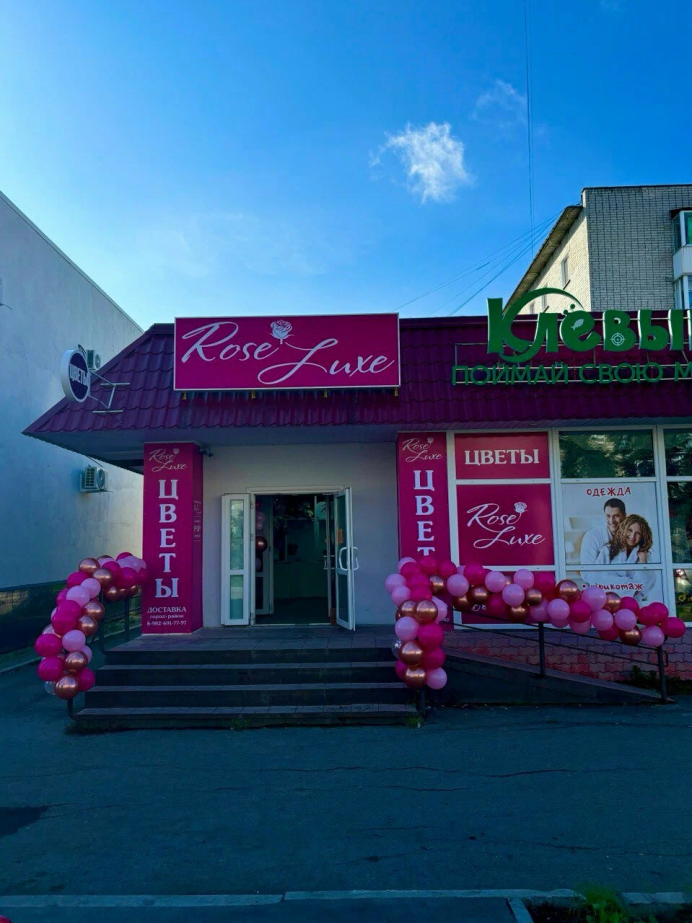 19 объектов торговли
6 объектов общественного питания
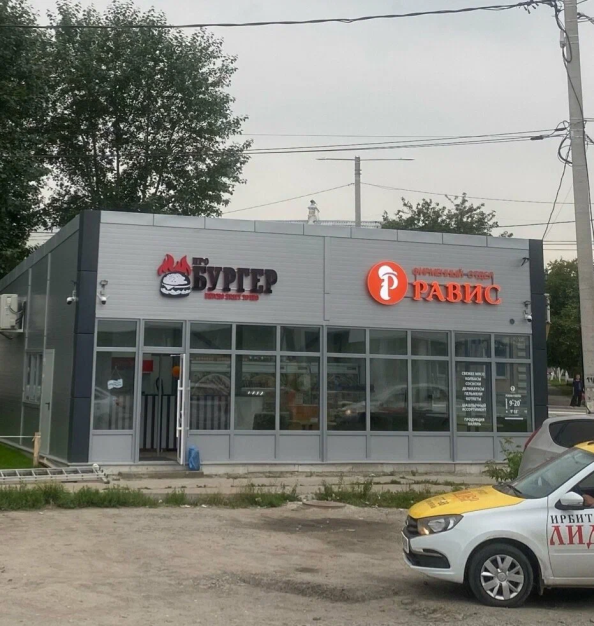 Создано 36 рабочих мест
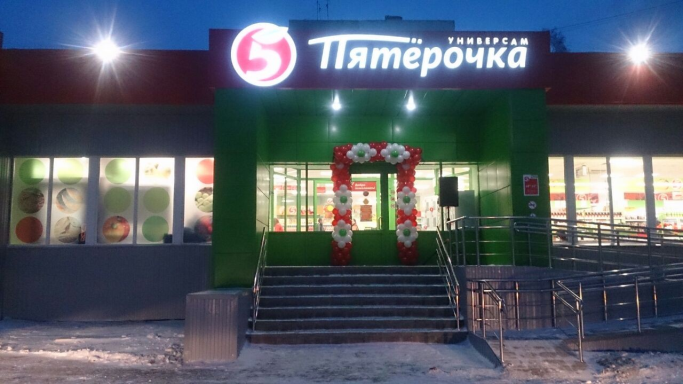 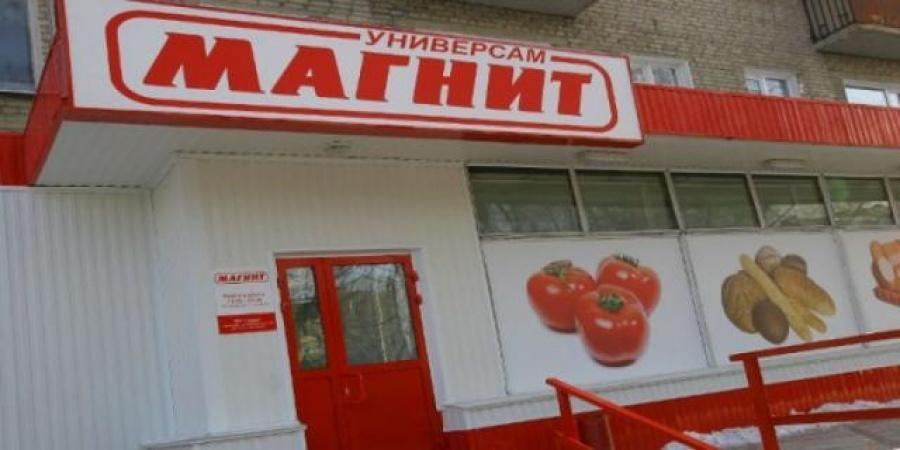 Объем инвестиций составил более 18 млн. руб.
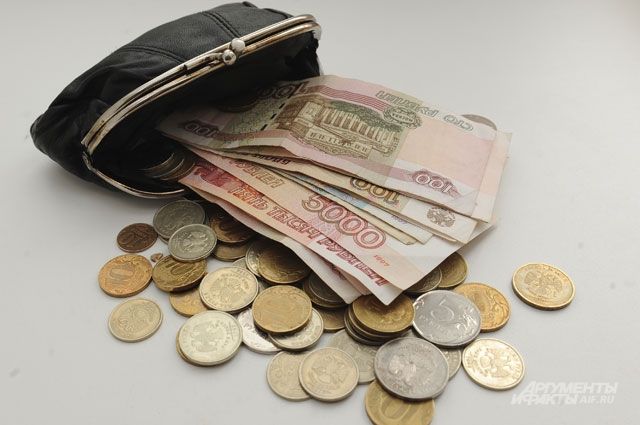 Доходы населения
Среднемесячная заработная плата по Городскому округу «город Ирбит» Свердловской области
2023 год – 48 296,5 руб.
  2024 год – 58 300,5* руб.
с 01.01.2025 года:
МРОТ – 22 440 рублей
Прожиточный минимум – 17 556 рублей на душу населения
* предварительные данные
10
Динамика уровня безработицы
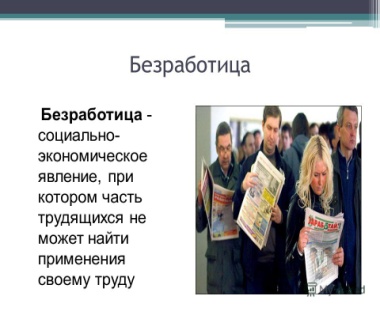 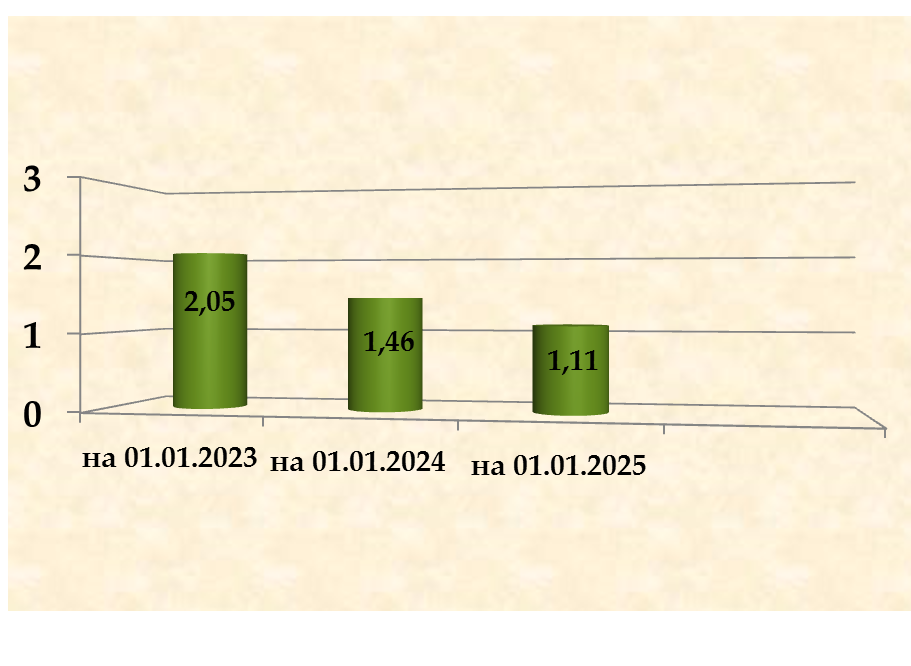 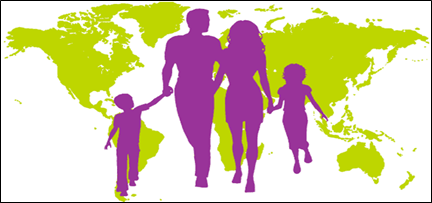 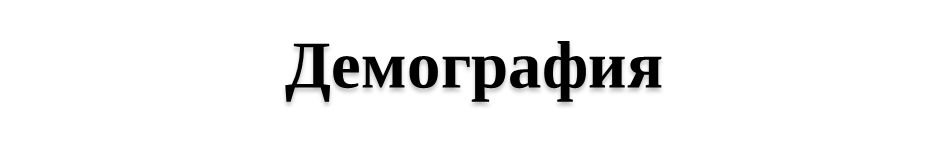 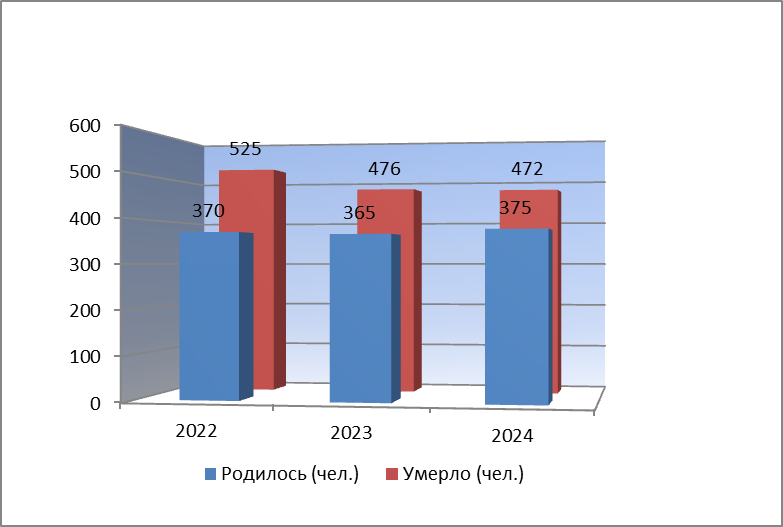 12
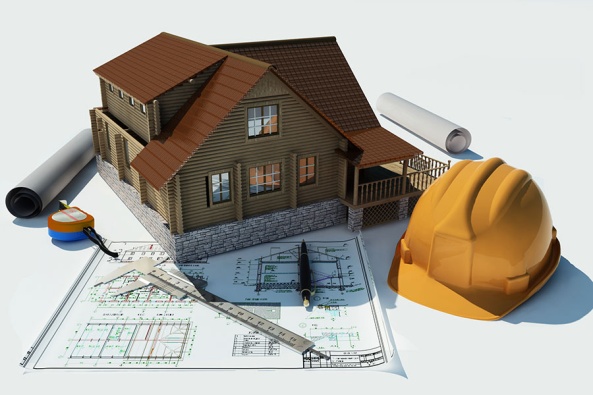 Жилищное строительство
кв. метров
(млн.руб.)
Общие    характеристики    бюджета
14
Объем   доходов   бюджета  в  расчете  на одного  жителя  в  динамике
Исполнение  бюджета  по  доходам
15
Налог на доходы физических лиц
Исполнение   бюджета  по  доходам
16
16
Налог, взимаемый в связи с применением упрощенной системы налогообложения
Исполнение   бюджета   по  доходам
17
Налог, взимаемый в связи с применением патентной системы налогообложения
Исполнение   бюджета   по  доходам
18
Доходы от использования имущества
Исполнение   бюджета   по   доходам
19
Доходы   от   реализации   имущества
Исполнение   бюджета   по  доходам
20
20
Штрафы, санкции, возмещение ущерба
Исполнение  бюджета  по  доходам
21
Межбюджетные трансферты в общем объеме доходов
Межбюджетные     отношения
22
Динамика поступлений межбюджетных трансфертов, млн.руб.
Межбюджетные     отношения
23
Динамика безвозмездных поступлений в бюджет ГО город Ирбит
Исполнение  бюджета  по  доходам
Объем безвозмездных поступлений в расчете на одного жителя в динамике
Исполнение  бюджета   по   доходам
25
Динамика расходов бюджета в расчете на одного жителя
27
Структура расходов                                                                                                                                      (млн. руб.)
28
Расходы в области национальной экономики (в  млн.руб.)
29
Расходы   на    ЖКХ               (в  млн.руб.)
30
Расходы  на  образование             (в млн.руб.)
31
Расходы на культуру  (в млн.руб.)
32
Реализация Муниципальных программ в 2024 году
15 муниципальных программ (34 подпрограммы), финансируемых из средств местного бюджета, в т.ч. 8 программ (17 подпрограмм) обеспечены софинансированием из средств областного и федерального бюджетов.
33
Муниципальная программа «Развитие системы образования в Городском округе «город Ирбит» Свердловской области до 2026 года»
тыс. рублей
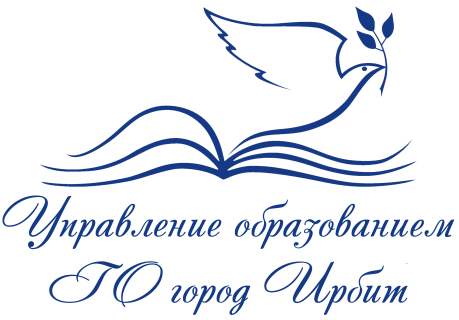 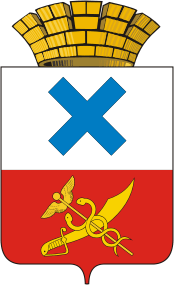 СИСТЕМА ОБРАЗОВАНИЯ 
     ГО город ИРБИТ
ОБЩЕОБРАЗОВАТЕЛЬНЫЕ 
ОРГАНИЗАЦИИ
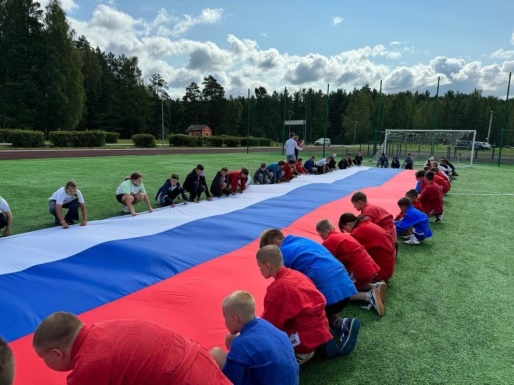 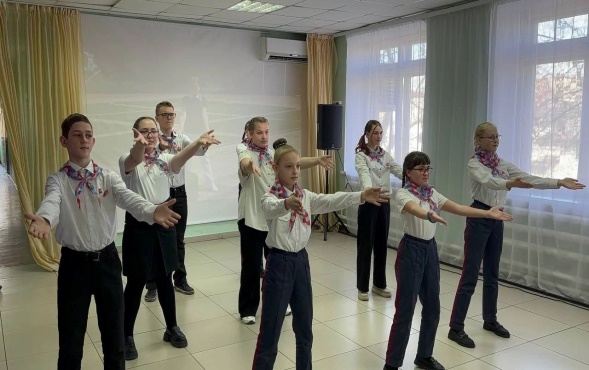 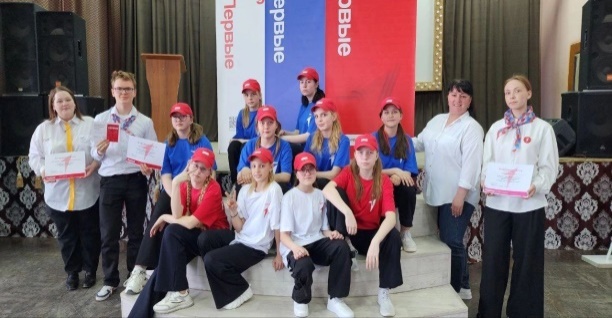 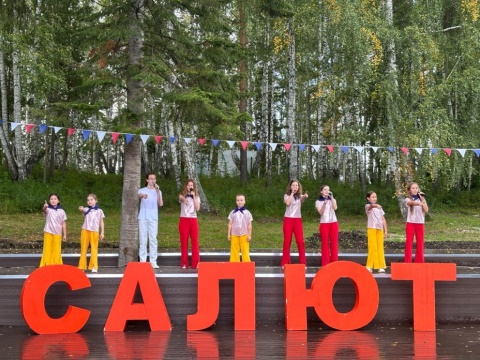 8
ДОШКОЛЬНЫЕ
ОБРАЗОВАТЕЛЬНЫЕ 
ОРГАНИЗАЦИИ
20
ОРГАНИЗАЦИИ
ДОПОЛНИТЕЛЬНОГО 
ОБРАЗОВАНИЯ
3
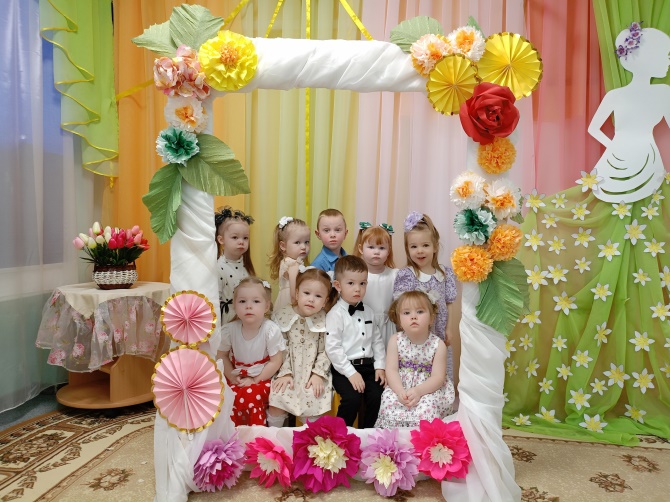 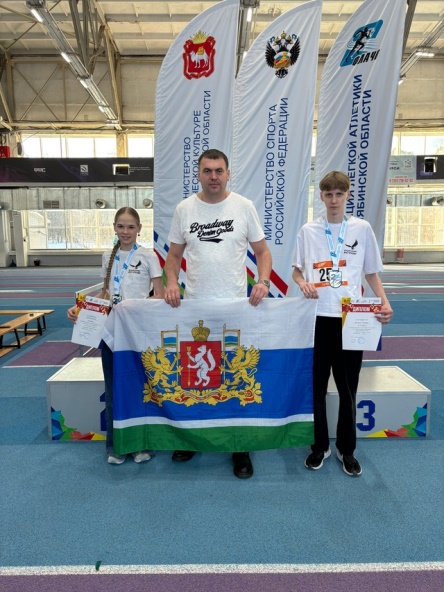 1
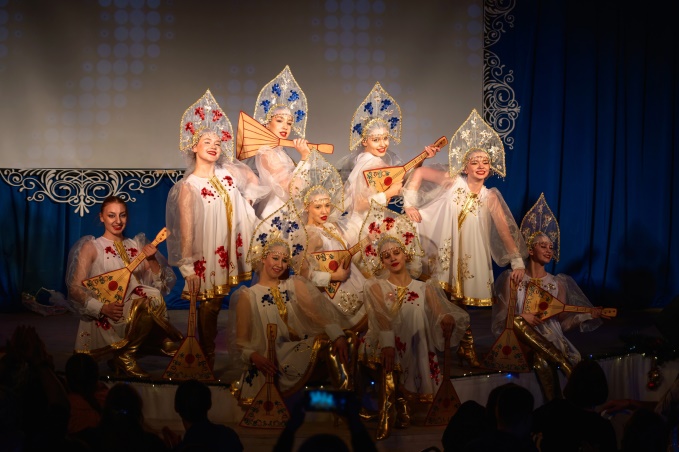 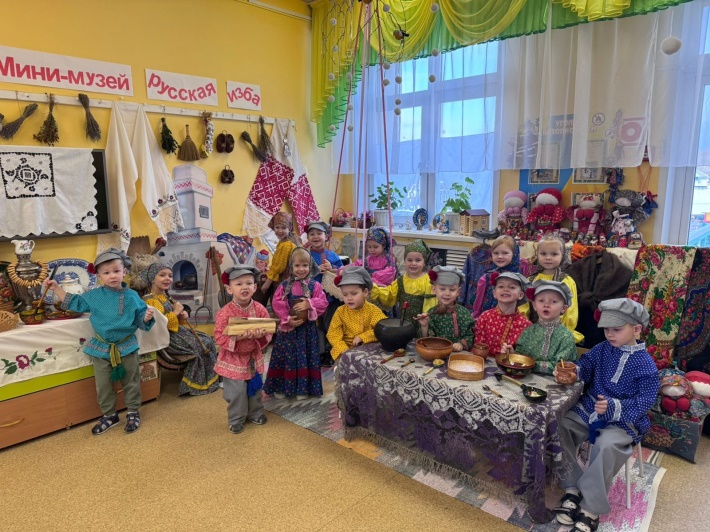 УЧРЕЖДЕНИЕ СОПРОВОЖДЕНИЯ
Система образования Городского округа «город Ирбит» Свердловской области
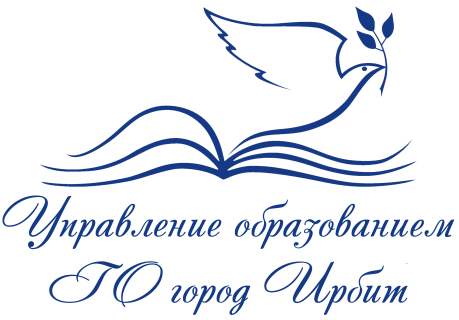 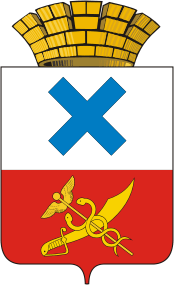 Показатели развития системы образования
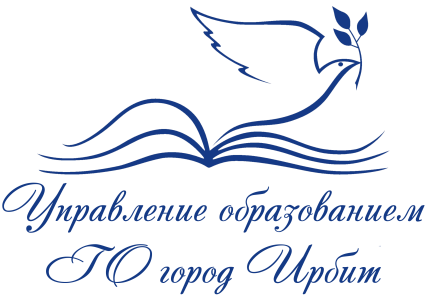 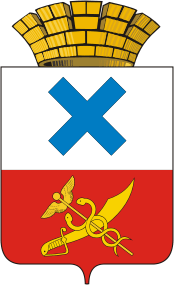 Изменение контингента обучающихся 
за три года
37
Развитие 
материально-технической базы образовательных организаций
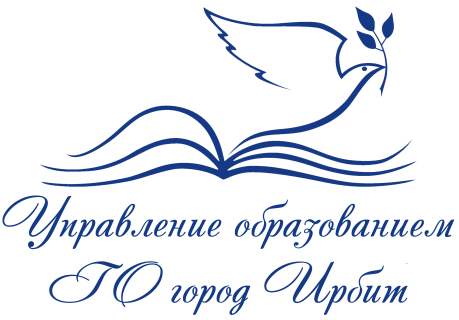 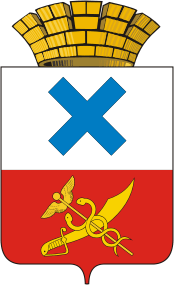 Бюджет системы образования (руб.)
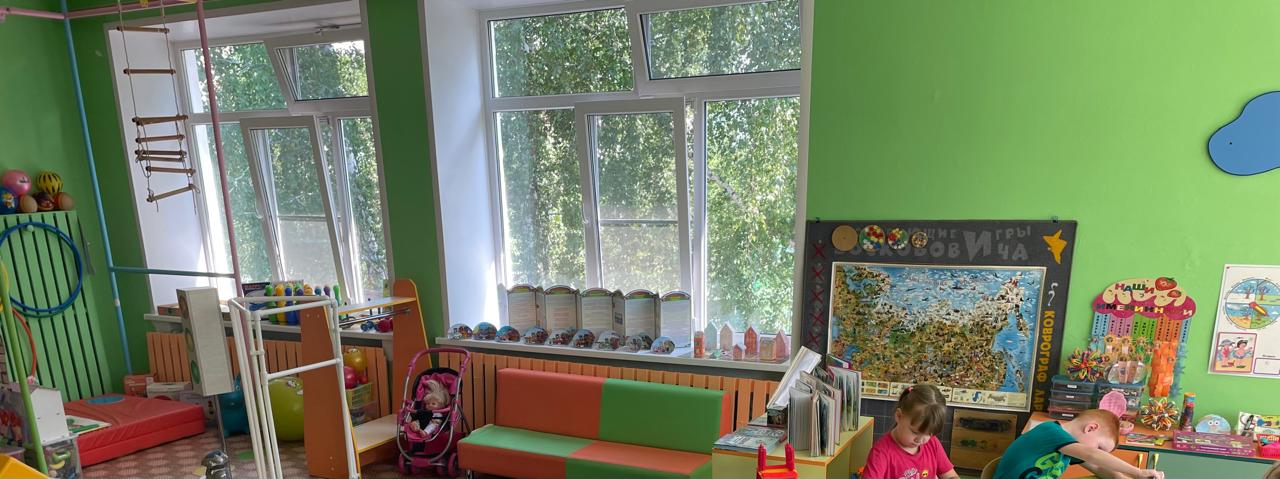 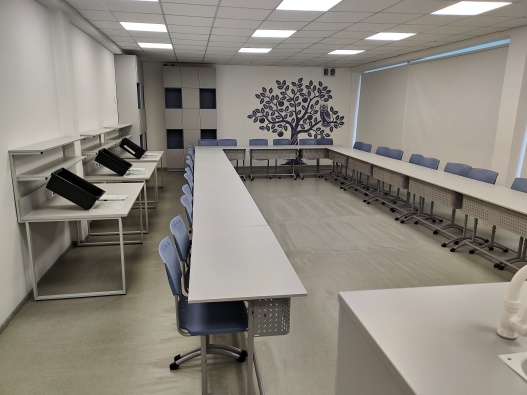 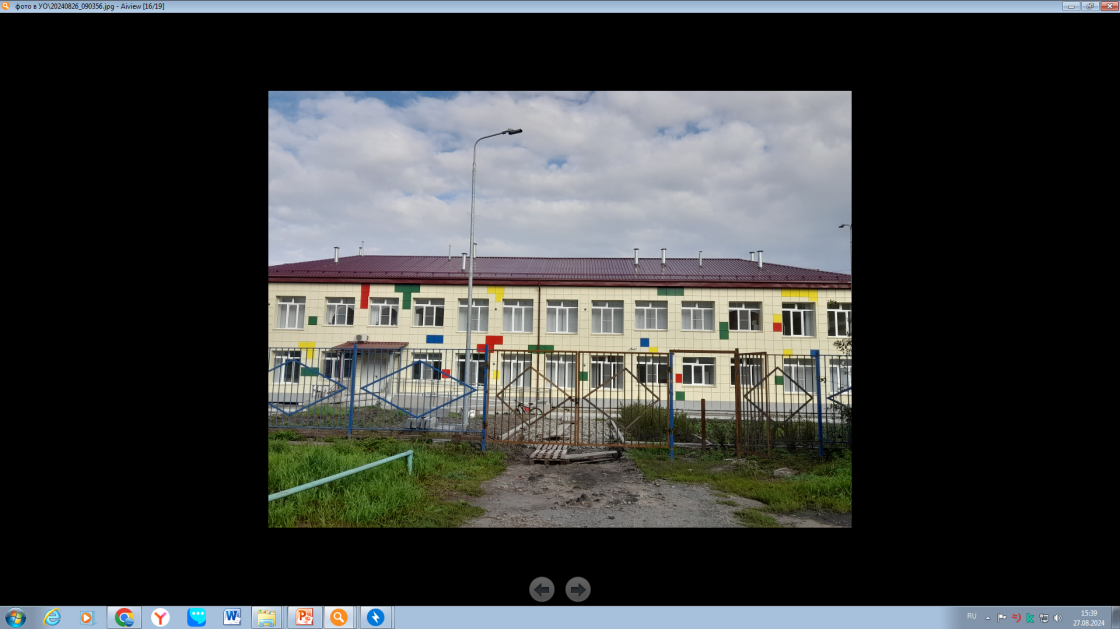 Участие образовательных организаций 
в реализации целевой программы
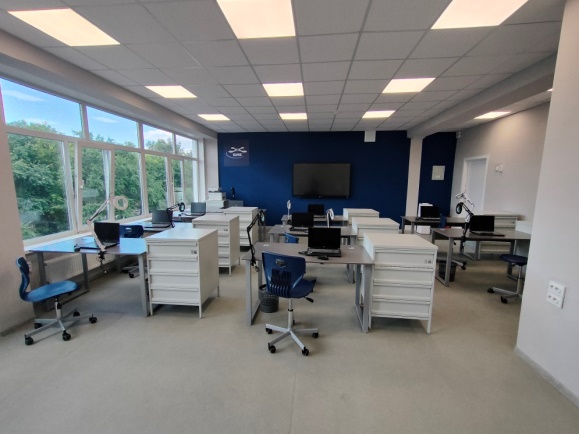 Приобретение учебников в 2024 году
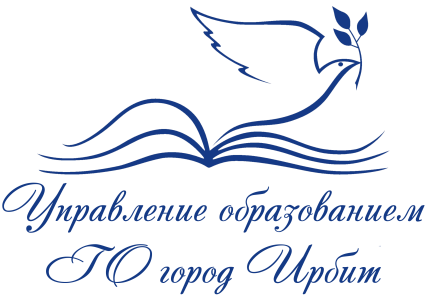 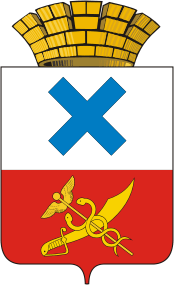 Единый государственный экзамен
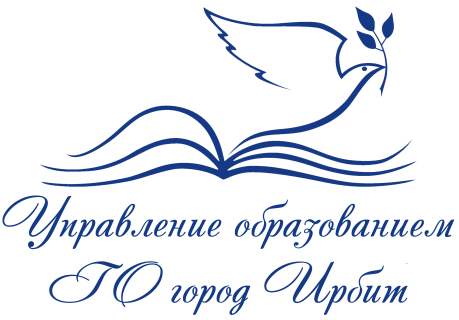 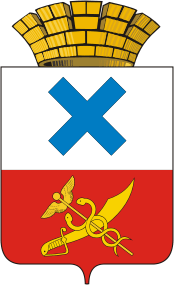 Результаты независимой экспертизы оценки качества образования выпускников общеобразовательных учреждений города Ирбита на протяжении рада лет сопоставимы или выше среднеобластных и общероссийских. Самыми востребованными предметами для выпускников 11-х классов являются математика профильная, обществознание, биология, физика. Эта же тенденция наблюдается и в целом по Российской Федерации.
Учащиеся, набравшие наивысшие баллы по предметам в 2024 году
Выпускники, награжденные медалями 
«За особые  успехи в учении»
Результаты ЕГЭ по русскому языку выпускников города Ирбита
Достижения 
педагогов и обучающихся 
образовательных организаций
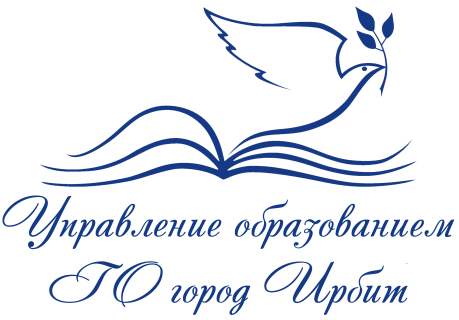 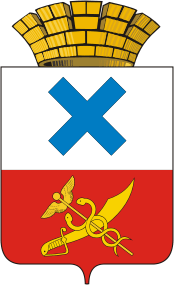 Участие педагогов города Ирбита в конкурсах профессионального мастерства
Учащиеся - обладатели премии Губернатора Свердловской области
2022 год   Деринг Дарья, ОУ № 10, 
                  Кузнецова Светлана, ОУ № 13,
                  Ильин Максим, ОУ № 13,
                  Киселев Кирилл, ОУ № 13,
                  Кривоногов Дмитрий, ОУ № 18
2023 год   Дреева Екатерина, ОУ № 10,
                  Удинцев Олег, ОУ № 13,
                  Кузнецова Светлана, ОУ № 13,
                  Кофанов Роман, ОУ № 13
2024 год   Вольский Виталий, ОУ № 8,
                  Ветлугина Дарья, ОУ № 8,
                  Томилов Вадим, ОУ № 10
                  Медведков Данил, ОУ 13
Региональный этап XIX ежегодного Всероссийского конкурса в области педагогики, воспитания и работы с детьми и молодежью до 20 лет «За нравственный подвиг учителя»
                    Победители в номинации «За организацию духовно-нравственного
                    воспитания в рамках образовательного учреждения» - коллективная
                    работа педагогов МАДОУ «Детский сад № 26» (Воробьева 
                    Светлана Михайловна, воспитатель; Поникаровских Наталия 
                    Николаевна, учитель-логопед; Шумкова Светлана Леонидовна, 
                    педагог-психолог)

Городской конкурс «Воспитатель года» (среди воспитателей ДОО)
	Абсолютный победитель – Прядеина Елена Дмитриевна, 
                         воспитатель МАДОУ «Детский сад № 10»

Всероссийский конкурс «Учитель здоровья»
                    Победитель регионального этапа, призер заключительного этапа – 
                    Кошелев Данил Анатольевич, учитель физической культуры 
                    МАОУ «Школа № 10»
Педагоги - обладатели премии Губернатора Свердловской области
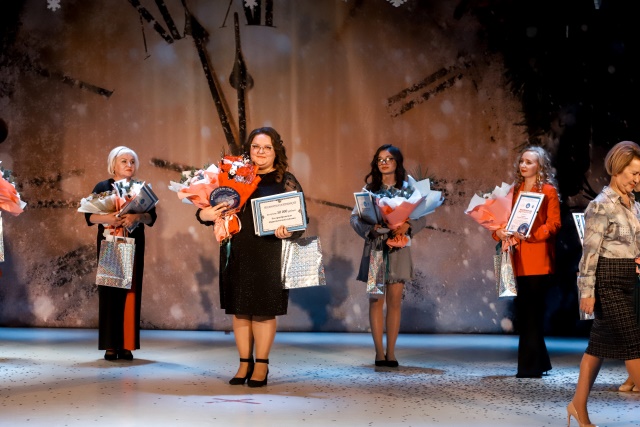 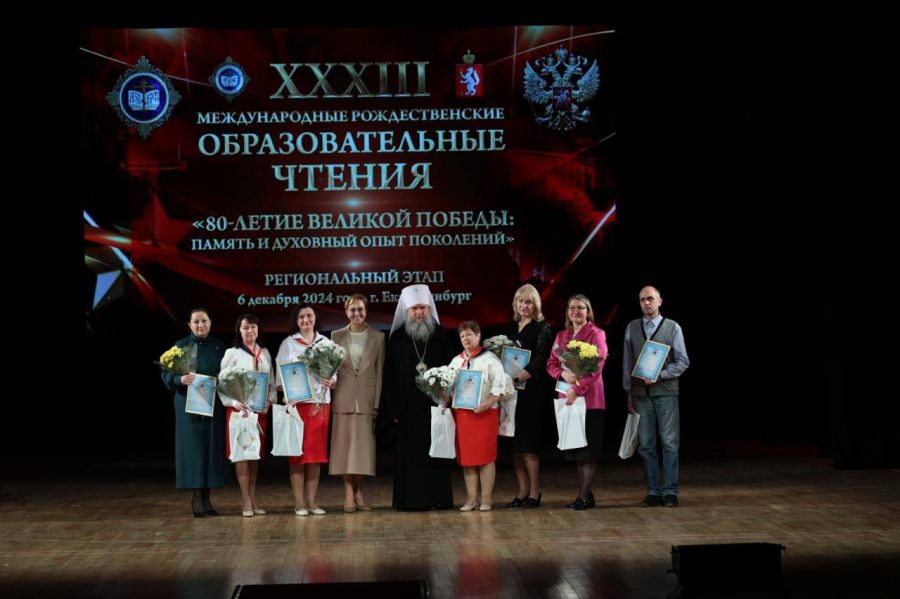 2024 год   Дымов Сергей Николаевич, ОУ № 10
                  Курмачев Александр Владимирович, ОУ № 8,
                  Толмачев Владислав Григорьевич, ОУ № 13
Организация отдыха детей 
и их оздоровления
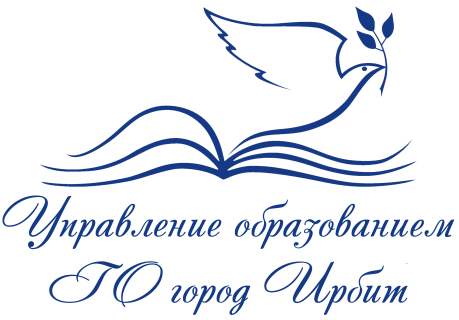 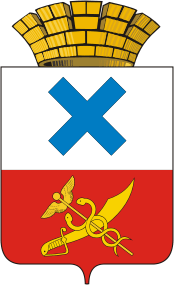 Эффективная организация отдыха детей и их оздоровления, развитие системы внеурочной, сезонной занятости несовершеннолетних в Городском округе «город Ирбит» Свердловской области является одной из наиболее актуальных задач.
Основные формы 
организации отдыха и оздоровления детей
Финансирование  оздоровительной кампании
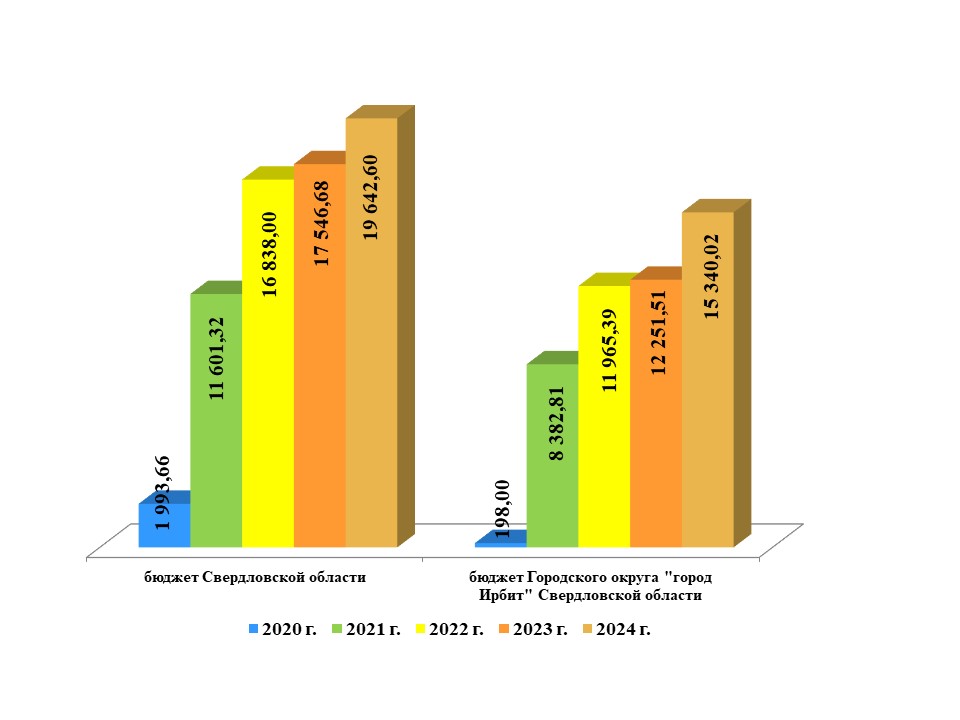 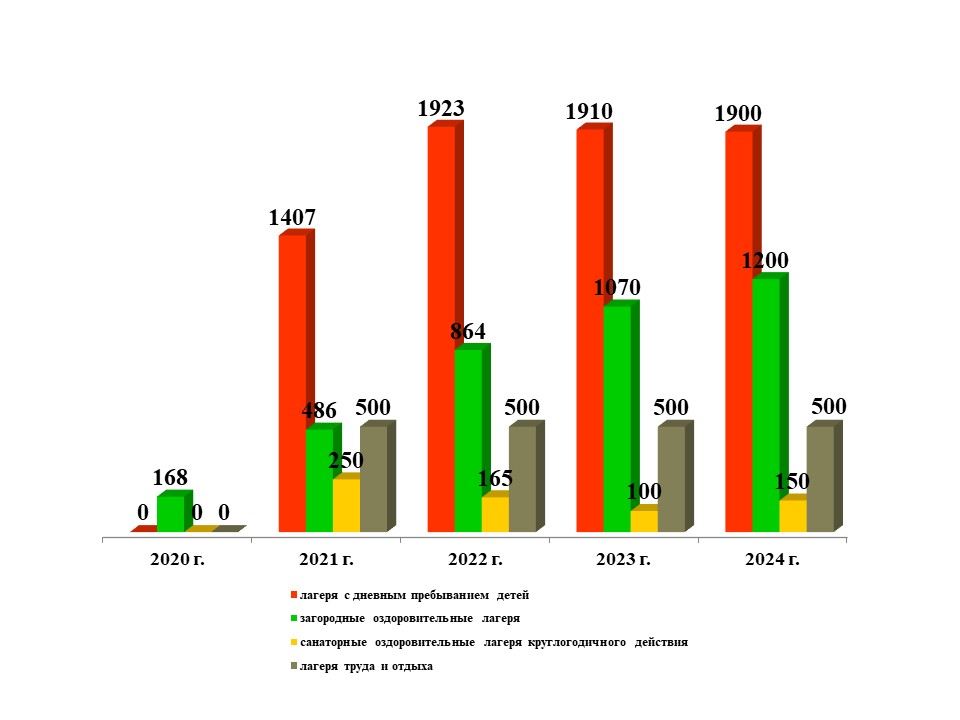 Развитие материально-технической базы 
муниципального загородного лагеря (тыс.руб.)
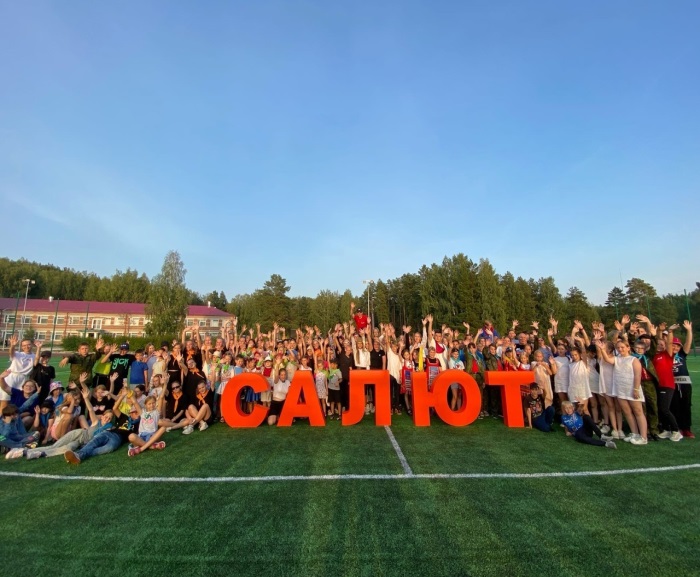 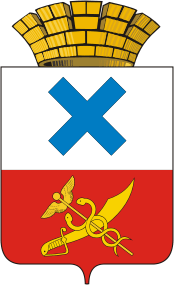 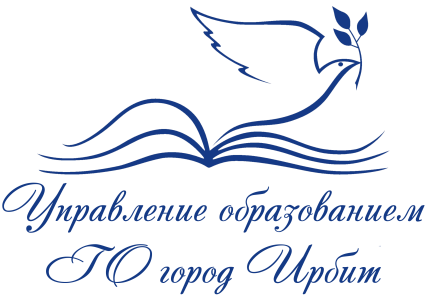 Деятельность 
МАОУ ДО «Спортивная школа»
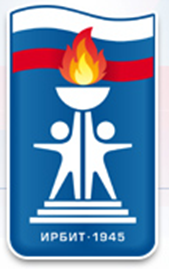 Результаты участия в соревнованиях за 2024 год:
Чемпионат и Первенство России, Всероссийские соревнования, Кубок России – 33 победителя и призера.
Первенства Уральского федерального округа – 19 победителей и призеров.
Учащиеся, вошедшие в состав сборных команд Свердловской области по видам спорта – 67 человек.

Присвоение спортивных разрядов и званий:  
юношеские разряды – 472 чел.;
II-III спортивные разряды – 235 чел.;
I спортивный разряд – 28 чел.;
КМС – 19 чел.;
звание «Мастер спорта России» - 3 чел.
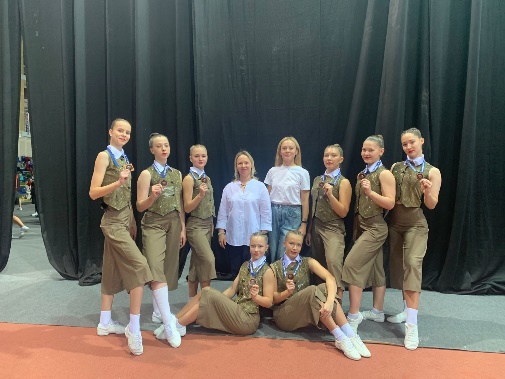 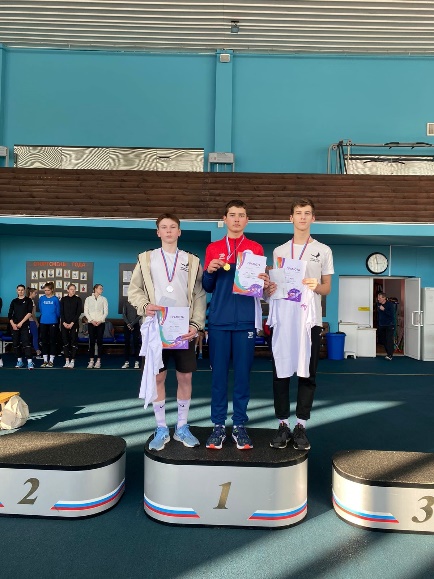 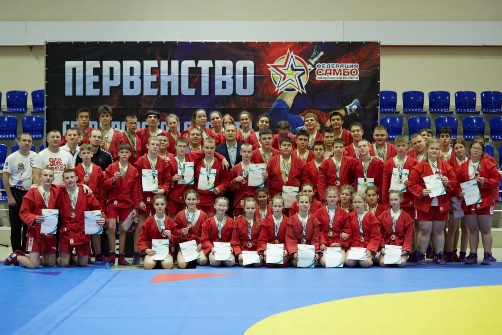 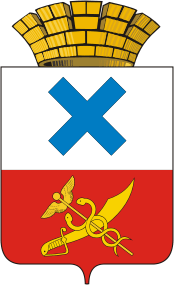 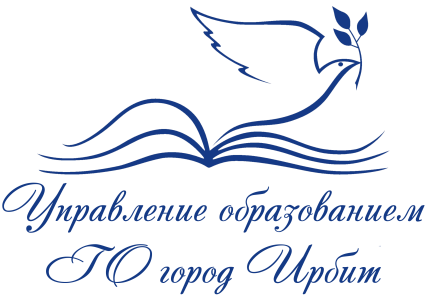 Деятельность 
МАОУ ДО «Центр детского творчества»
Результаты участия коллективов в конкурсах за 2024 год:

Участие обучающихся художественной направленности в конкурсах различного уровня – 20 конкурсов / 347 победителей;

Всероссийские и региональные робототехнические соревнования – 
      10 соревнований / 16 победителей;

Обучающиеся туристко-краеведческой направленности имеют следующие результаты:
	- победители областных соревнований по спортивному туризму – 15 чел.;
	- присвоены разряды по спортивному туризму – 9 чел.;
	- 508 обучающихся участвовали в 22 походах выходного дня.
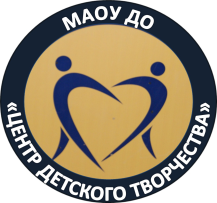 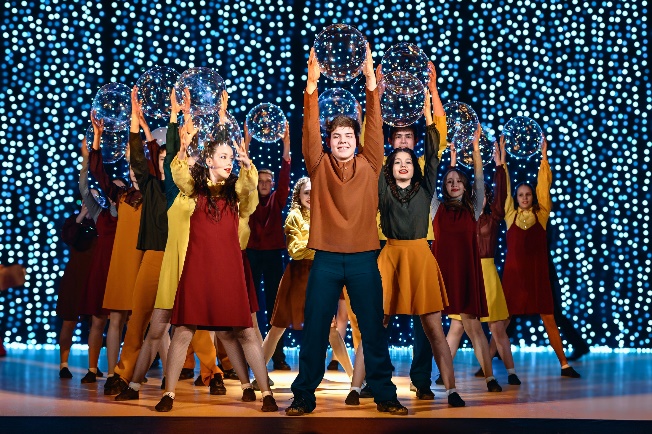 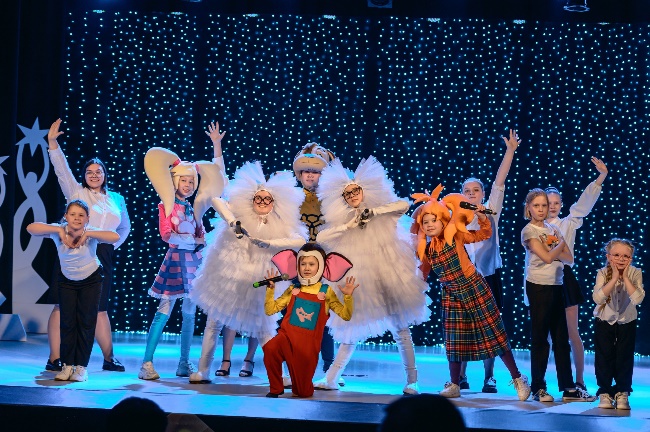 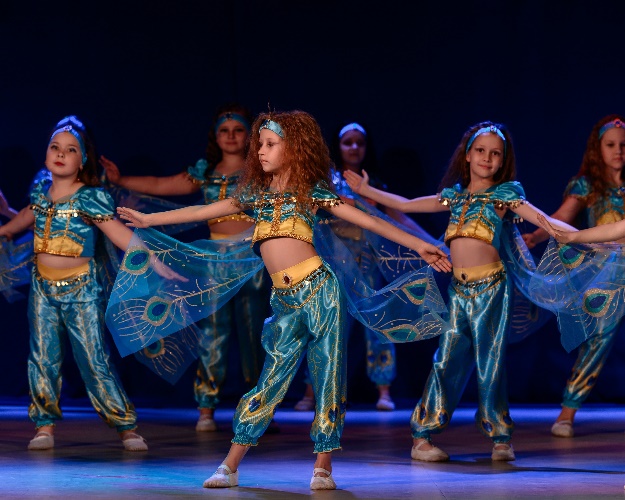 Муниципальная программа «Развитие жилищно-коммунального хозяйства и повышение энергетической эффективности в Городском округе «город Ирбит» Свердловской области до 2026 года»
тыс. рублей
Муниципальная программа «Развитие туризма на территории Городского округа «город Ирбит» Свердловской области до 2028 года»
тыс. рублей
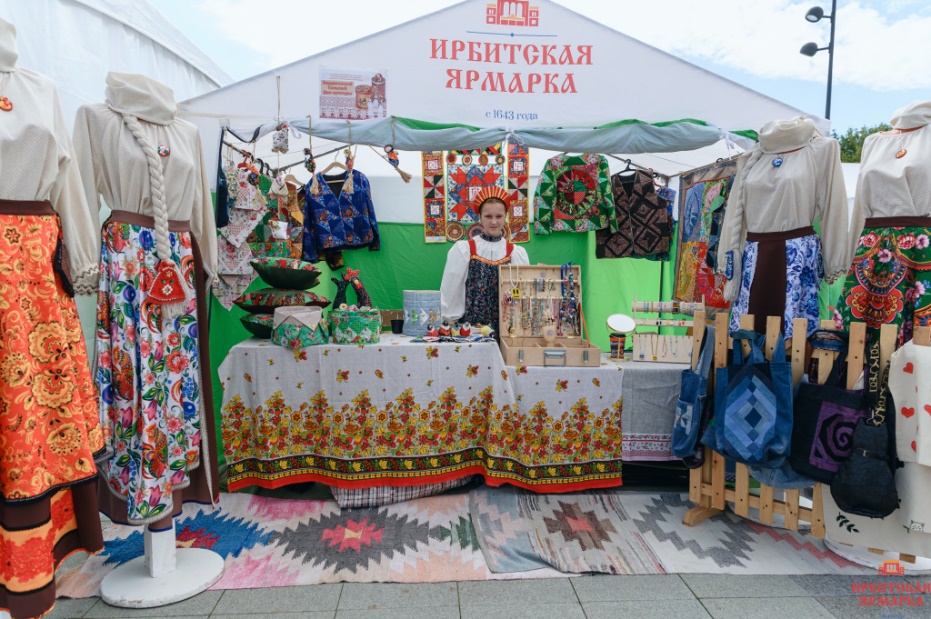 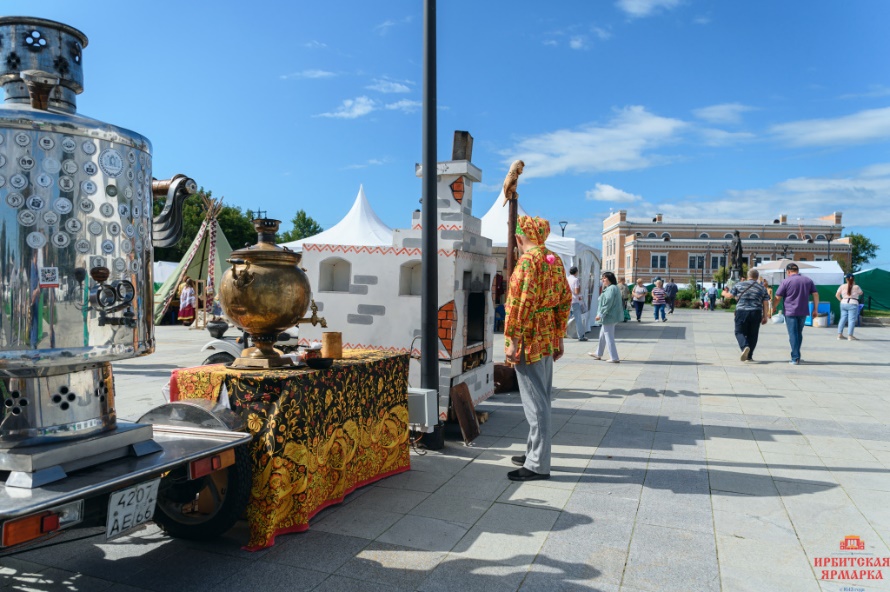 Муниципальная программа «Развитие сферы культуры в Городском округе «город Ирбит» Свердловской области до 2028 года»
тыс. рублей
Динамика показателей культурно-досуговой сферы в ГО город Ирбит (ДК им. В.К.Костевича)
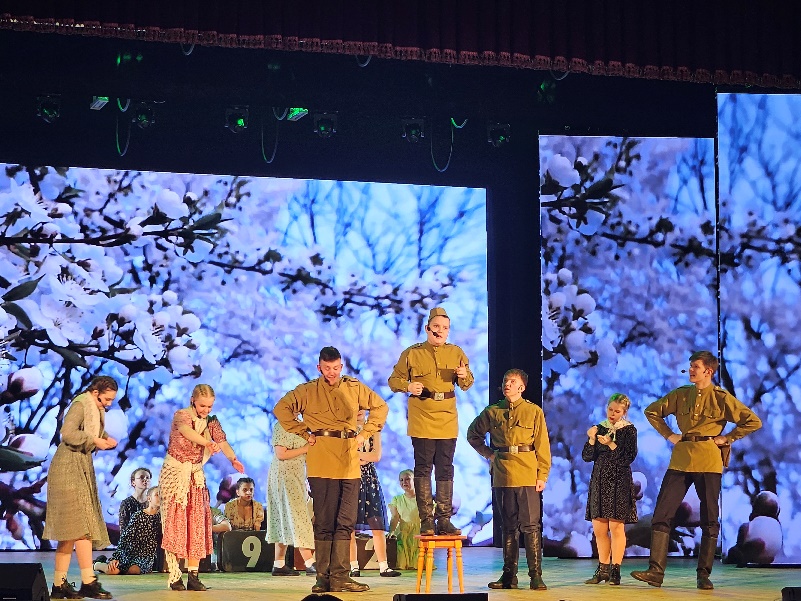 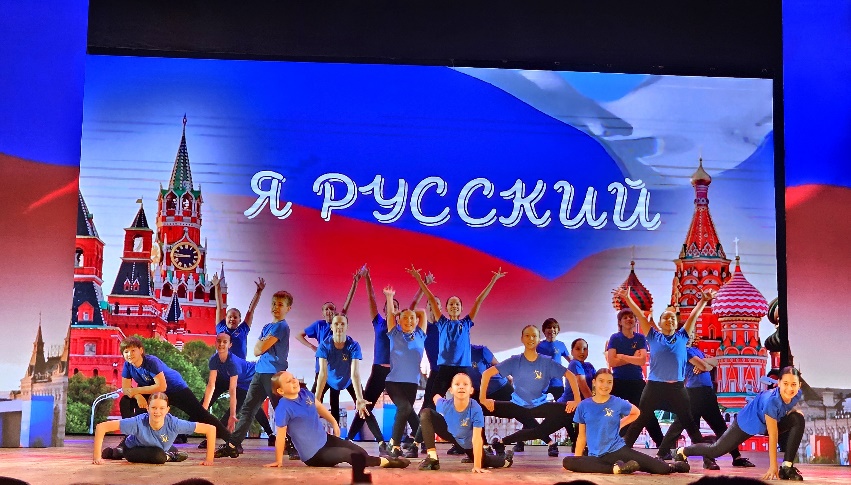 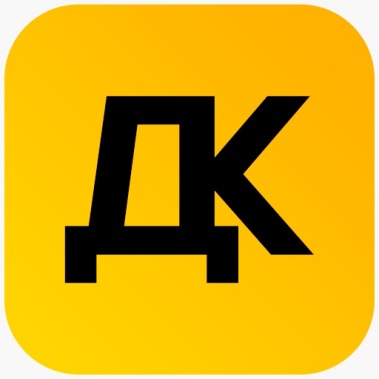 48
Динамика основных показателей деятельности «Ирбитского драматического театра им.А.Н.Островского»
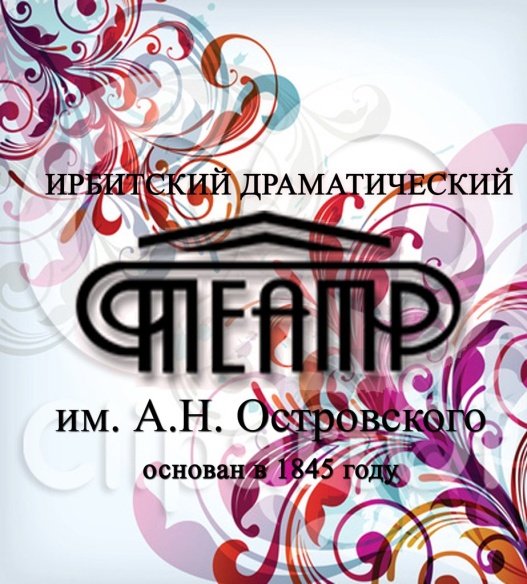 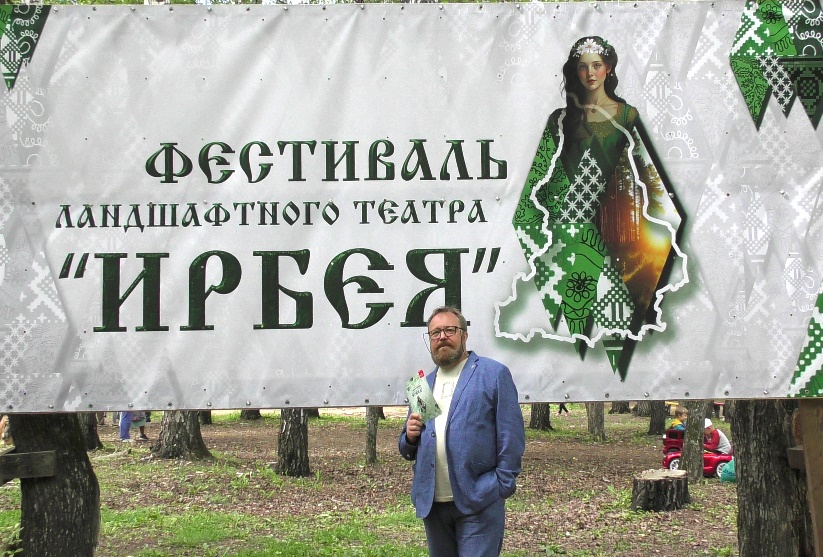 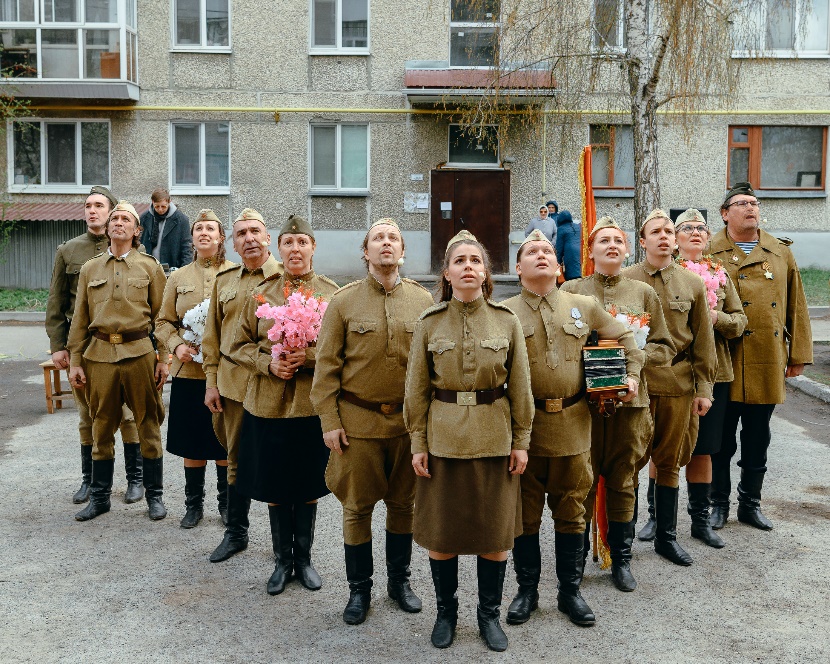 49
Динамика основных показателей деятельности библиотек
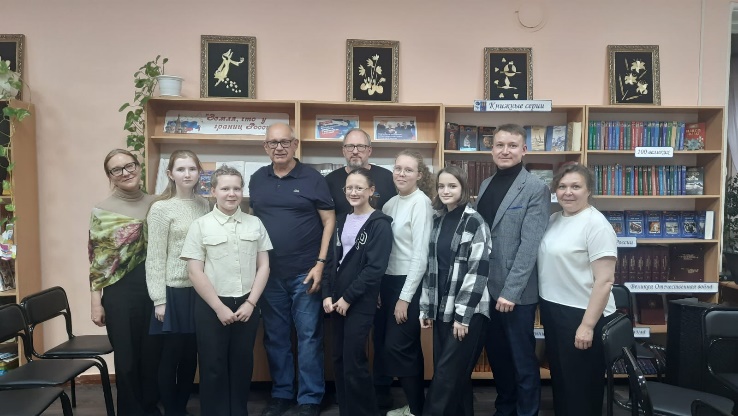 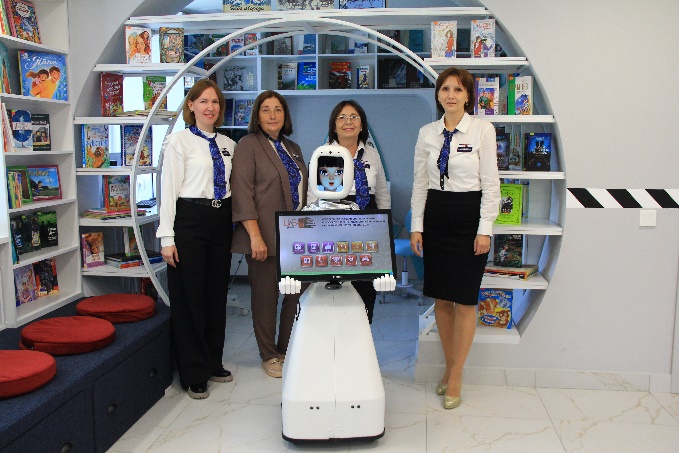 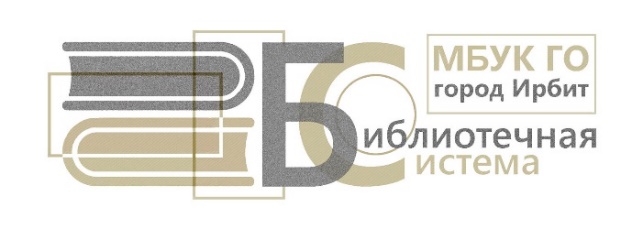 50
Динамика основных показателей деятельности Историко-этнографического музея
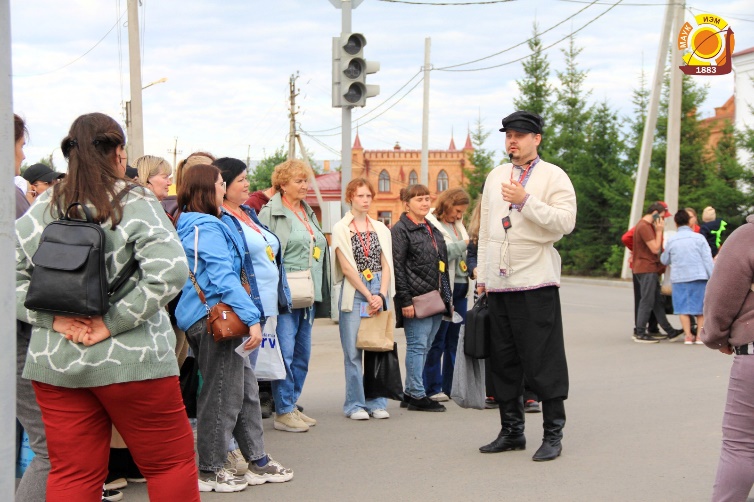 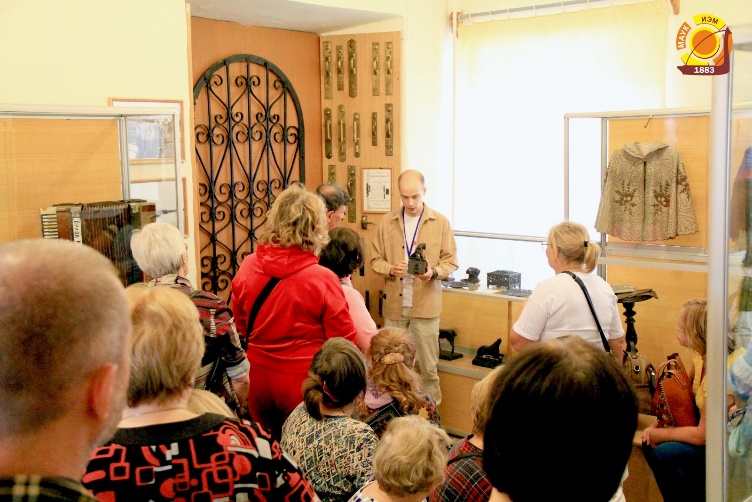 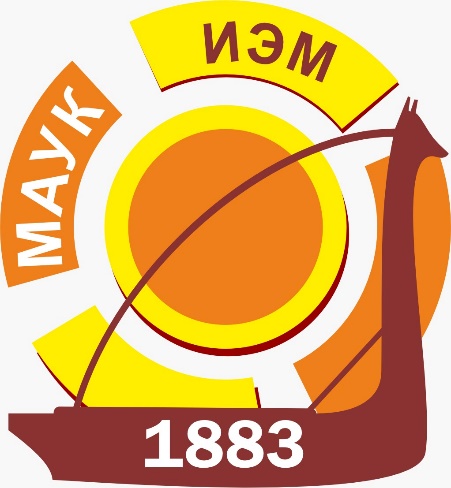 51
Муниципальная программа «Развитие физической культуры, спорта и молодежной политики в Городском округе «город Ирбит» Свердловской области до 2028 года»
тыс. рублей
Подпрограмма «Молодежь Городского округа «город Ирбит» Свердловской области до 2028 года»
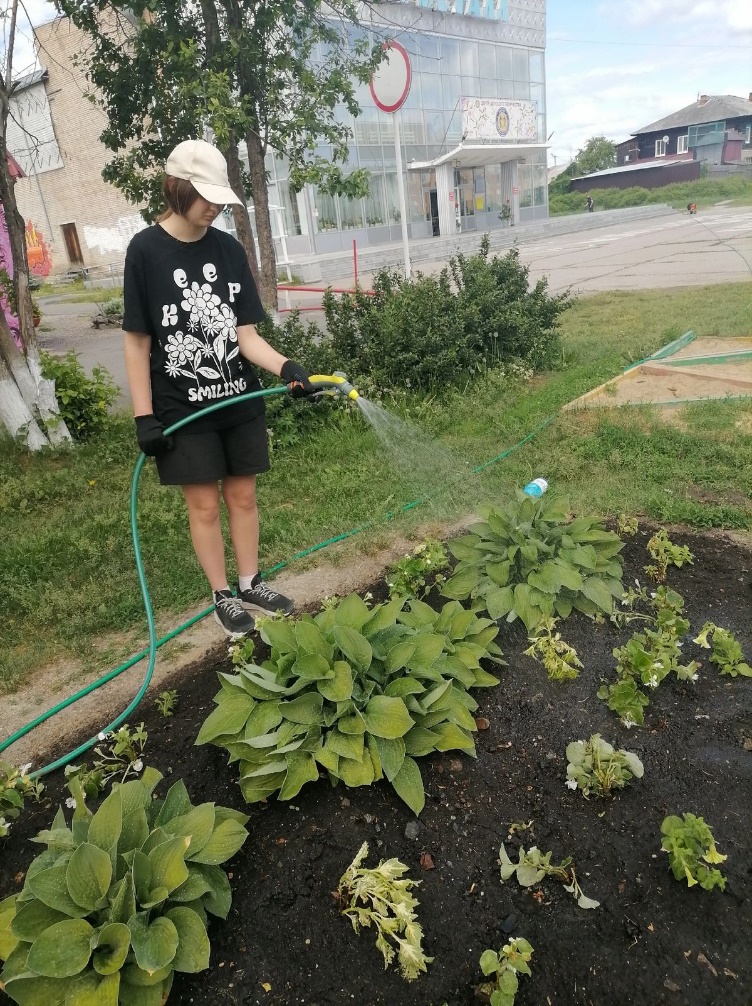 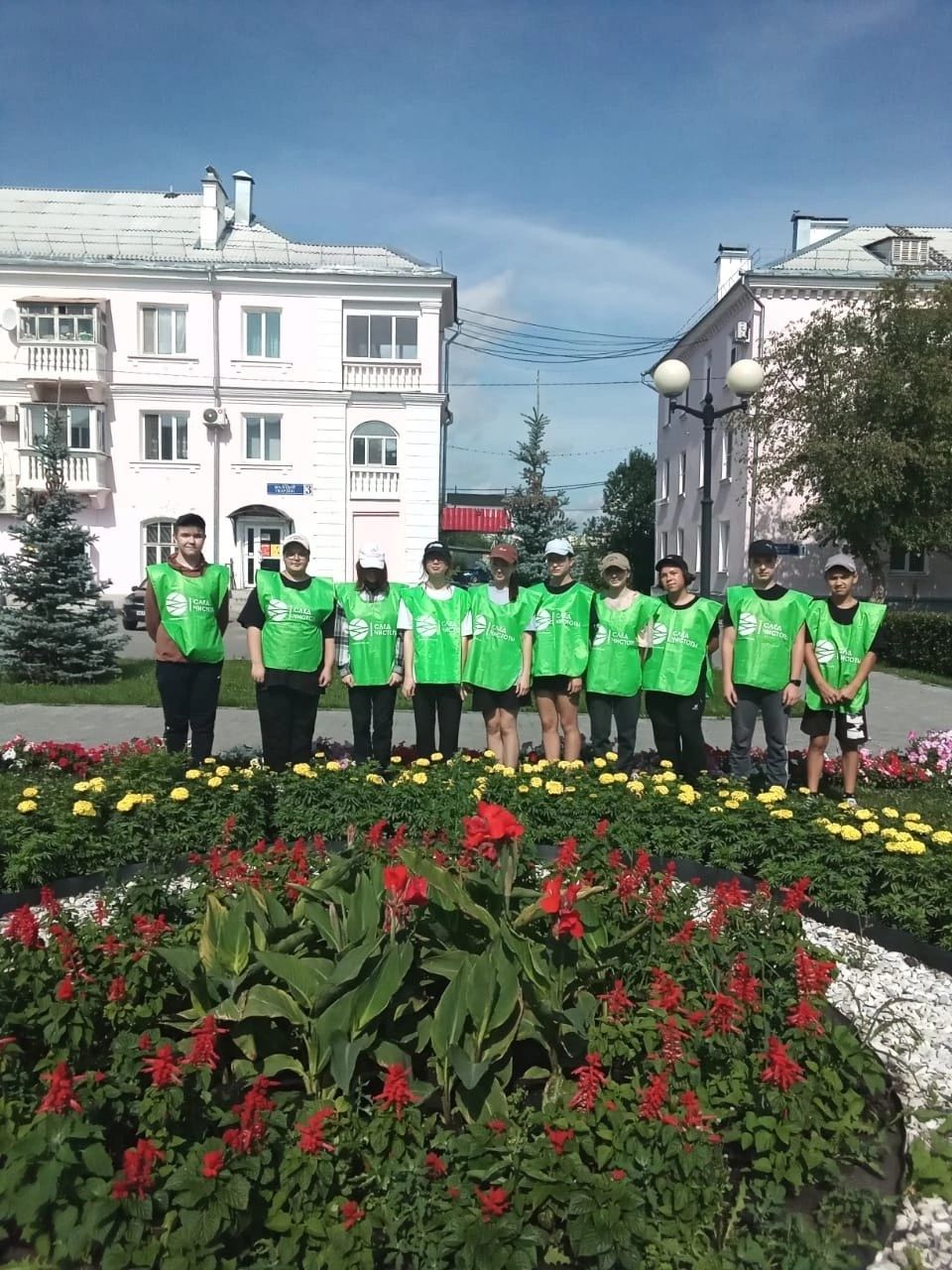 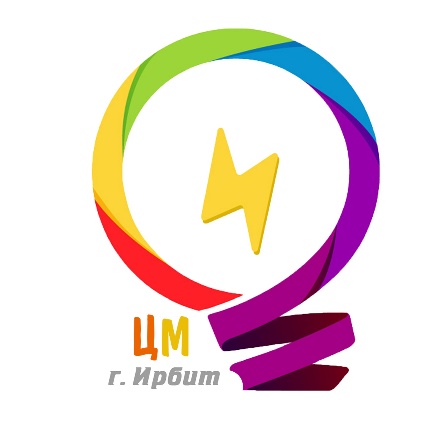 53
Подпрограмма «Патриотическое воспитание граждан Городского округа «город Ирбит» Свердловской области  до 2025 года»
54
Подпрограмма «Развитие физической культуры и спорта в Городском округе «город Ирбит» Свердловской области до 2028 года»
За 2024 год на территории Городского округа «город Ирбит» Свердловской области проведено 182 физкультурное и спортивное мероприятие:
- городские спортивные мероприятия (108)
- мероприятия по внедрению ВФСК «ГТО» (9)
- спортивные мероприятия, проводимые на
уровне Восточного управленческого округа (11)
- областные мероприятия (45)
- всероссийские мероприятия (9)
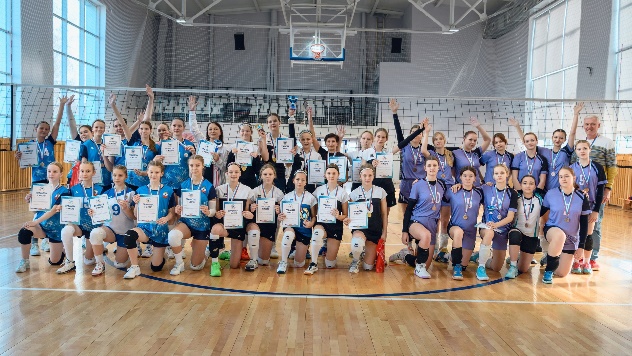 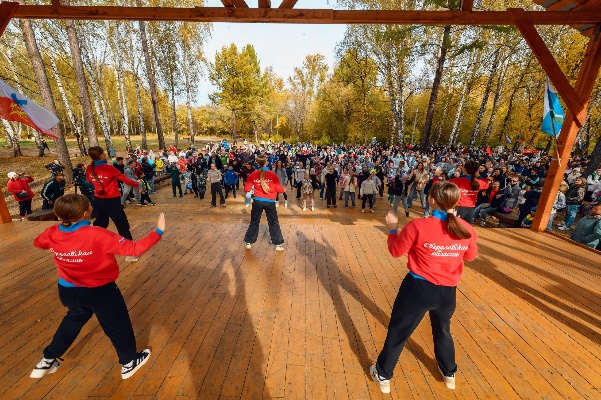 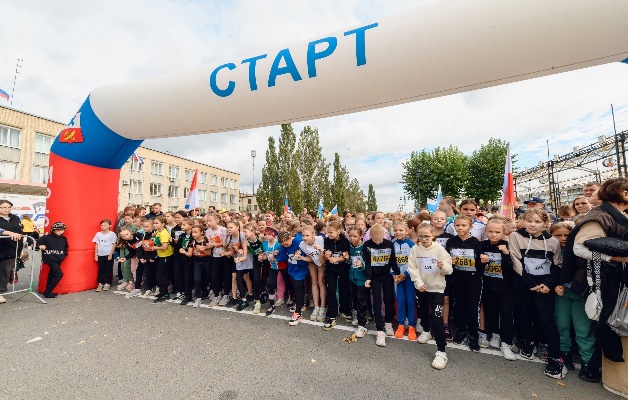 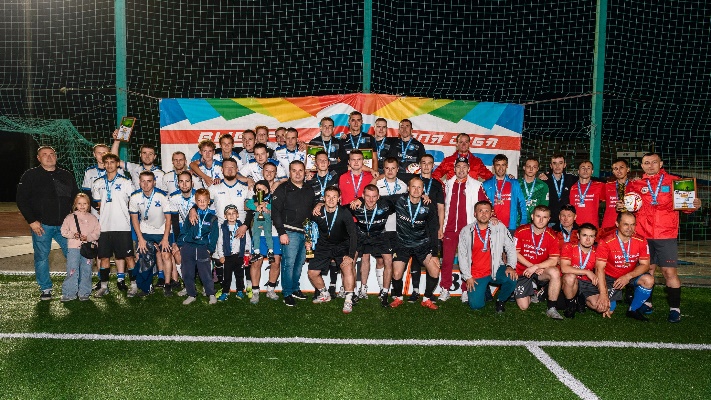 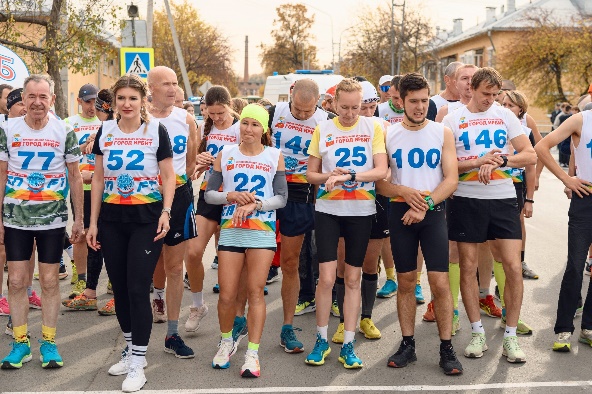 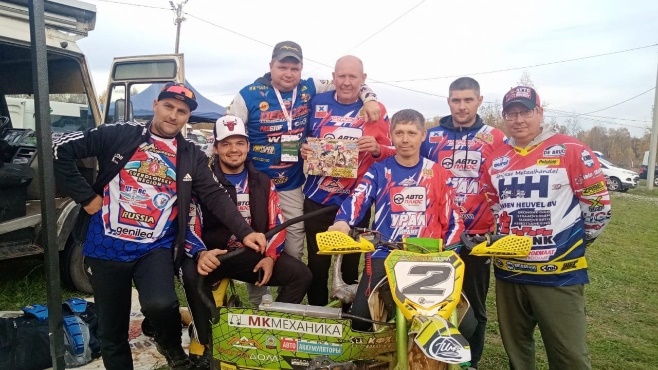 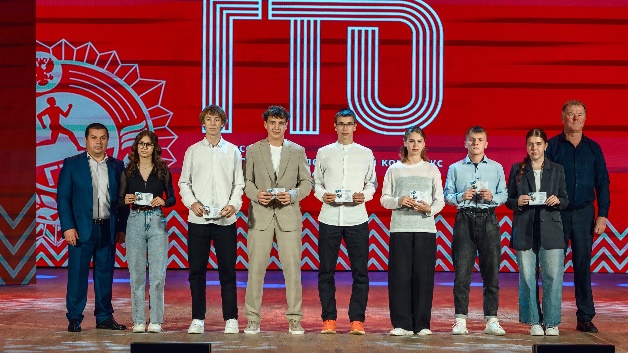 55
Подпрограмма «Развитие инфраструктуры объектов спорта Муниципальной собственности в Городском округе «город Ирбит» Свердловской области до 2028 года»
В 2024 году для организации тренировочного процесса и проведения мероприятий для СКА (спортивный клуб армрестлинга) «Ратибор» приобретено следующее оборудование:
-  скамья Скотта, скамья Скотта стоя;
- для организации тренировочного процесса и проведения мероприятий приобретено следующее оборудование:
- профессиональный теннисный стол, разделительные барьеры, счетчики судейские в клуб настольного тенниса «Старт»;
- шахматные часы в шахматный клуб «Гамбит».
  В ноябре месяце заключен договор по разработке рабочей документации для объекта: «Обустройство лыжероллерной трассы в парке «Сосновая роща», расположенной по адресу: Свердловская область, г. Ирбит, ул. Дорожная, 6а
56
Муниципальная программа «Доступное жилье молодым семьям, проживающим на территории Городского округа «город Ирбит» Свердловской области до 2026 года»
тыс. рублей
57
Муниципальная программа «Реализация основных направлений муниципальной политики в строительном комплексе Городского округа «город Ирбит» Свердловской области до 2026 года»
тыс. рублей
Муниципальная программа «Развитие транспортного комплекса Городского округа «город Ирбит» Свердловской области до 2026 года»
тыс. рублей
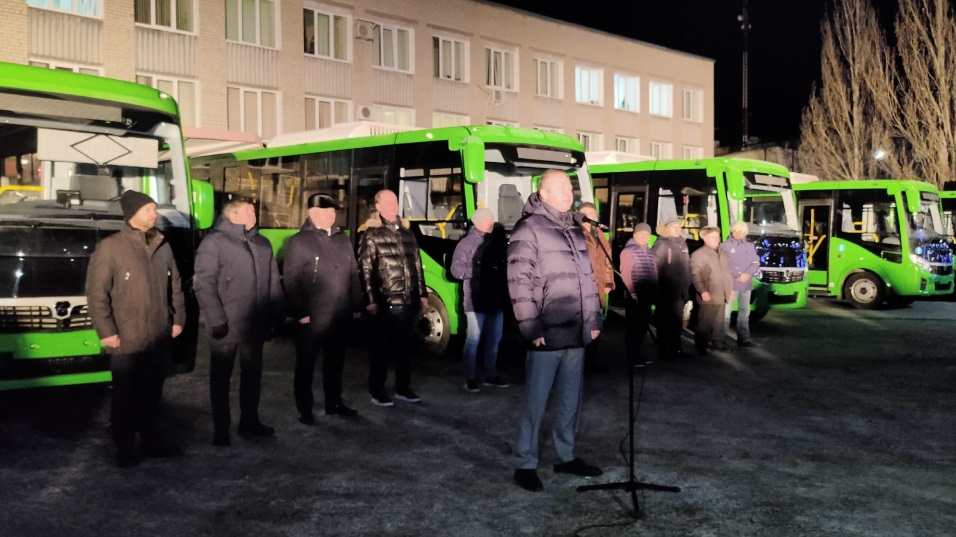 Муниципальная программа «Информатизация органов местного самоуправления  Городского округа «город Ирбит» Свердловской области до 2026 года»
тыс. рублей
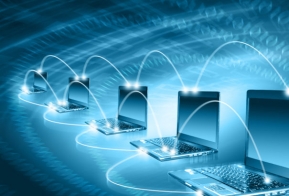 60
Муниципальная программа «Повышение инвестиционной привлекательности Городского округа «город Ирбит» Свердловской области до 2026 года»
тыс. рублей
Муниципальная программа «Обеспечение общественной безопасности на территории Городского округа «город Ирбит» Свердловской области до 2026 года»
тыс. рублей
Муниципальная программа «Поддержка общественных организаций инвалидов, ветеранов войны и труда и социально-ориентированных некоммерческих организаций Городского округа «город Ирбит» Свердловской области до 2028 года»
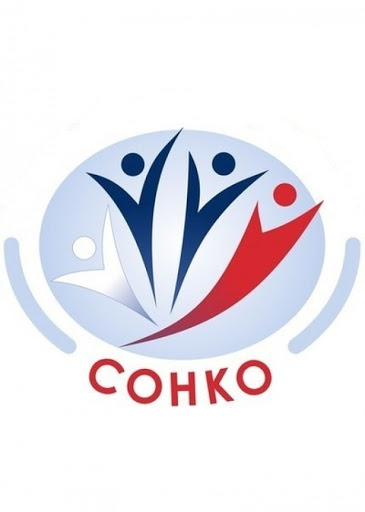 тыс. рублей
Муниципальная программа «Развитие кадровой политики в системе муниципального управления и противодействия коррупции в Городском округе «город Ирбит» Свердловской области до 2026 года»
тыс. рублей
Муниципальная программа «Формирование современной городской среды Городского округа «город Ирбит» Свердловской области на 2018-2027 годы»
тыс. рублей
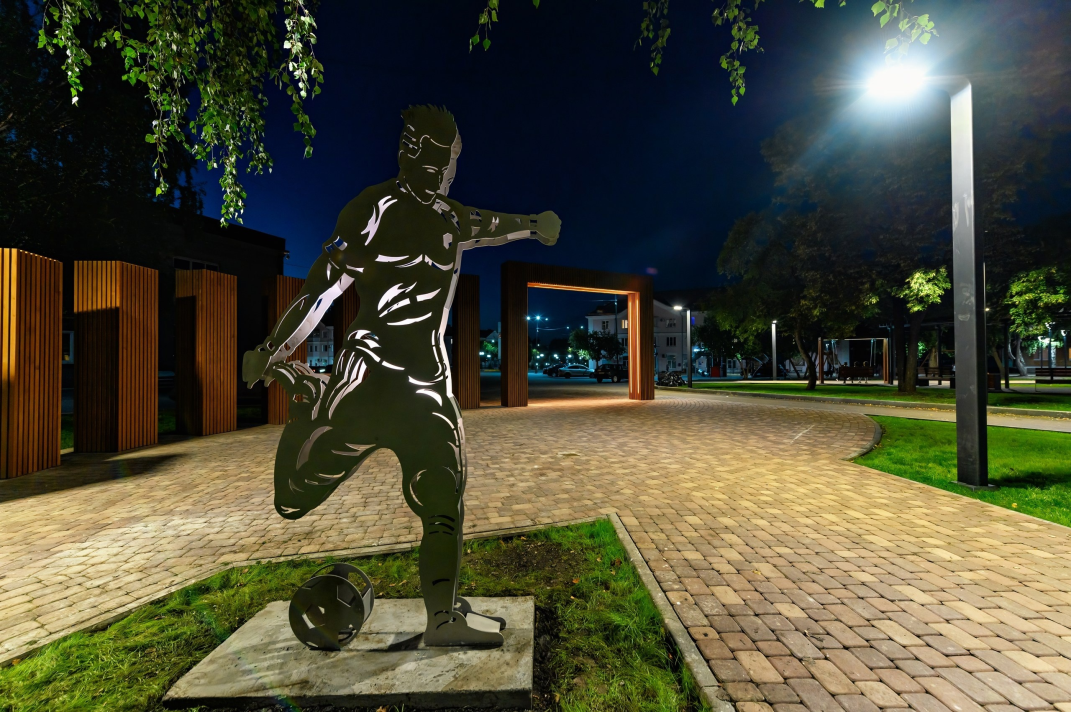 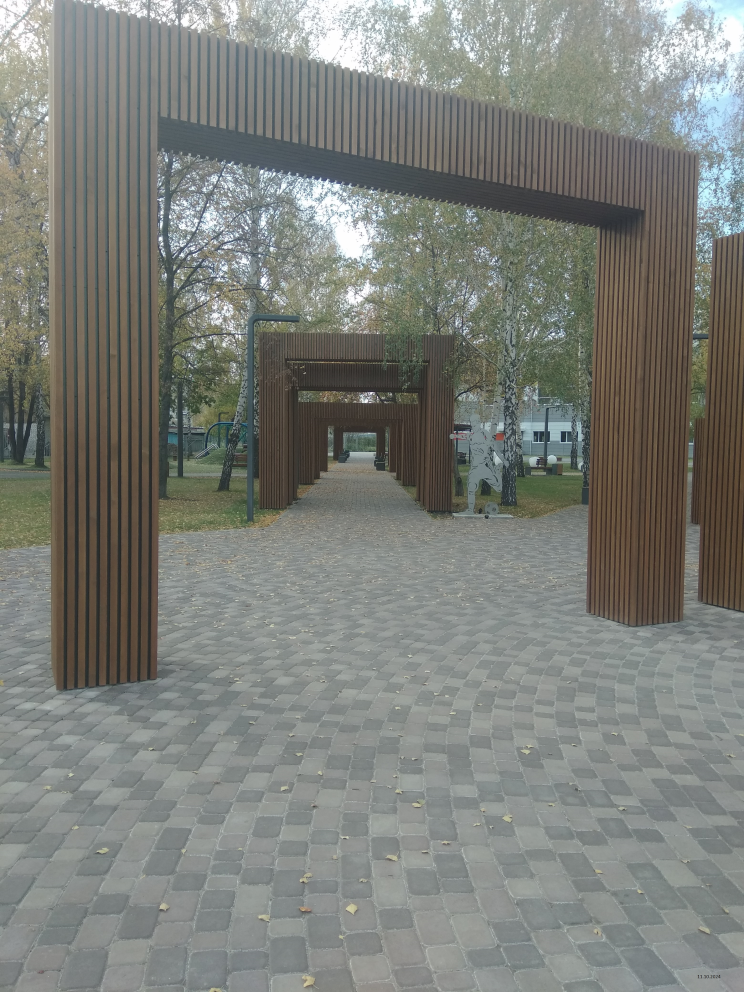 65
Муниципальная программа «Профилактика терроризма, а также минимизация и (или) ликвидация последствий его проявлений в Городском округе «город Ирбит» Свердловской области до 2026 года»
тыс. рублей
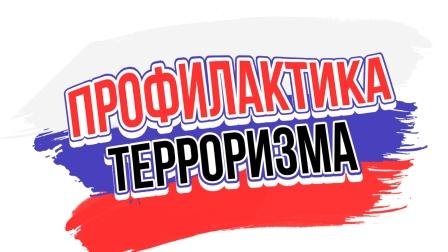 66
В 2024 году на исполнение публичных нормативных обязательств направлено 5 988,2 тыс. руб., в том числе:
осуществление мер социальной поддержки студентов, обучающихся в образовательных организациях высшего профессионального образования по договорам о целевом обучении (ежемесячная муниципальная стипендия) – 2 433,3 тыс. руб.
предоставление дополнительной меры социальной поддержки в виде единовременной денежной выплаты семье гражданина, убывшего для прохождения военной службы по контракту – 2 800 тыс. руб.;
выплаты Почетным гражданам – 336,4 тыс. руб.
пожизненное ежемесячное денежное вознаграждение ветеранам мотоспорта – 418,5 тыс. руб.
67
Источники  внутреннего финансирования дефицита бюджета ГО город Ирбит,  тыс. руб.
68
Долговые обязательства ГО город Ирбит
69
По вопросам, касающимся бюджета Городского округа «город Ирбит» Свердловской области, обращаться в Финансовое управление администрации Городского округа «город Ирбит» Свердловской области
адрес:             город Ирбит, улица Революции,16
                         кабинет № 5
телефоны:  6-30-33, 6-29-06

адрес электронной почты : fuirbit@rambler.ru

руководитель: Тарасова Любовь Алексеевна

Также задать вопрос можно на официальном сайте Администрации Городского округа «город Ирбит» Свердловской области
 /раздел «Обращения граждан»/ «Приемная онлайн»            http://moirbit.ru/online/priemnaya/
70
Вы можете дать оценку  информационному ресурсу «Бюджет для граждан», поучаствовав  в опросе на официальном сайте Администрации Городского округа «город Ирбит» Свердловской области
 /раздел «Опросы» http://moirbit.ru/oprosy/
71